Apr 2022
A Discussion of SBP Use Cases
Date: 2022-04-25
Authors:
–
Slide 1
Oscar Au, Origin Wireless
Jan 2022
Review of SBP Use Cases
Use Case 1: Sensing by Proxy (SBP)
AP= sensing initiator/transmitter (SBP responder)
Non-AP STAs=sensing responder/receiver
Sensing measurements (e.g. CSI) optionally fed back to SBP initiator
Use Case 2: Sensing by Proxy (SBP)
AP= sensing initiator/receiver (SBP responder)
Non-AP STAs=sensing responder/transmitter
Sensing measurements (e.g. CSI) optionally fed back to SBP initiator
SBP initiator
SBP initiator
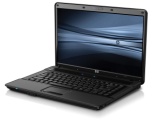 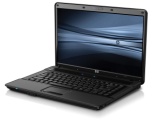 AP=Sensing Initiator
Sensing Transmitter
AP=Sensing Initiator
Sensing Receiver
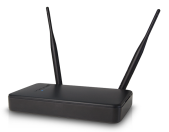 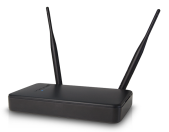 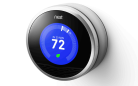 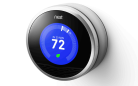 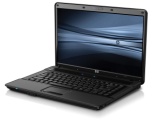 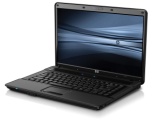 Non-AP STAs=
Sensing Responder
Sensing Receiver
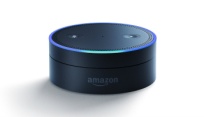 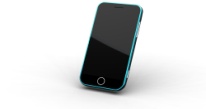 Non-AP STAs=
Sensing Responder
Sensing Transmitter
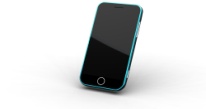 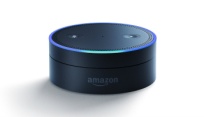 Sensing PPDU transmission
Optional CSI transmission
SBP request
Slide 2
Oscar Au, Origin Wireless
Apr 2022
Need 1: information of Non-AP STAs
For the SBP initiator (application program running inside SBP initiator) to plan/contemplate/ configure SBP, the SBP initiator needs to know which devices in the AP’s network are 11bf compatible (and thus can potentially join the WLAN sensing procedure).
To enable SBP usage, we need the following:
SBP initiator should be able to request, and the AP should be able to provide, a list of 11bf compatible devices in the AP’s network, together with associated device information (e.g. device name, host name, vendor class ID, device product name, if available).
The list of 11bf compatible devices and the associated device info may be requested by/made available to SBP initiator before SBP initiator sends SBP request to AP.
Slide 3
Oscar Au, Origin Wireless
Apr 2022
Need 2: Selected non-AP STAs
From the list of 11bf compatible devices (made available by AP as described in Need1), the SBP initiator may only want sensing measurements associated with some “selected” non-AP STAs (sensing responders).
To enable useful SBP usage, we need the following:
SBP initiator should be able to request the AP to, and the AP should be able to, restrict or limit the WLAN sensing procedure of an SBP to a list of selected 11bf-compatible non-AP STAs.
Slide 4
Oscar Au, Origin Wireless
Jan 2022
Some Needed SBP Use Cases
Use Case 3: Selective SBP (NEEDED)
AP= sensing initiator/transmitter (SBP responder)
Selected non-AP STA=sensing responder/receiver
SBP restricted to selected non-AP STAs
Sensing measurements (e.g. CSI) optionally fed back to SBP initiator
Use Case 4: Selective SBP (NEEDED)
AP= sensing initiator/receiver (SBP responder)
Selected non-AP STA=sensing responder/transmitter 
SBP restricted to selected non-AP STAs
Sensing measurements (e.g. CSI) optionally fed back to SBP initiator
SBP initiator
SBP initiator
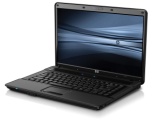 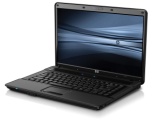 AP=Sensing Initiator
Sensing Transmitter
AP=Sensing Initiator
Sensing Receiver
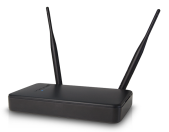 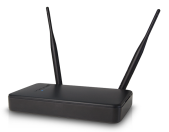 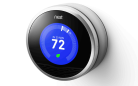 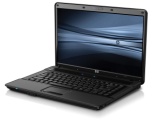 Non-selected non-AP STAs:
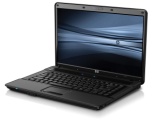 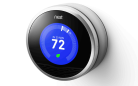 Selected non-AP STAs: Sensing Responder
Sensing Receiver
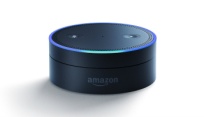 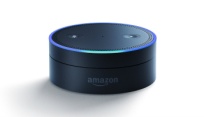 Selected non-AP STAs: Sensing Responder
Sensing Transmitter
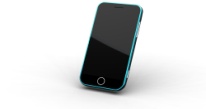 Sensing PPDU transmission
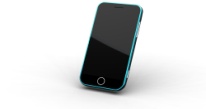 Optional CSI transmission
SBP request
Slide 5
Oscar Au, Origin Wireless
Apr 2022
Straw Poll 1 (SP1)
Do you agree to add the following to SFD (and/or D0.1)?
	“The SBP initiator should be able to request, and the SBP responder (an AP) should be able to provide, a list of 11bf compatible non-AP STAs in the AP’s WLAN network, together with associated non-AP STA information (e.g. device name, host name, vendor class ID, device product name, if available).”

Yes
No
Abstain
Slide 6
Oscar Au, Origin Wireless
Apr 2022
Straw Poll 2 (SP2)
Do you agree to the following?
	“The SBP initiator should be able to request the SBP responder (AP) to, and the SBP responder should be able to, restrict the sensing procedure in an SBP to a list of selected non-AP STAs.”

	Note: The list may be different for different SBP initiator.Note: How to specify the selected non-AP STA is TBD.

Yes
No
Abstain
Slide 7
Oscar Au, Origin Wireless